SUJETS DE PRIERES
AFREG RDC
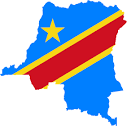 LA REPUBLIQUE DEMOCRATIQUE DU CONGO
SECTEUR POLITIQUE
NOTRE PRIERE POUR SOUTENIR LE POLITIQUE EN RDC
I. PRESIDENCE
Prions pour que Dieu donne la sagesse au Président de la république pour faire respecter la constitution et les lois électorales.
Comme garant du bon fonctionnement des institutions que Dieu aide notre Président pour assurer la continuité des actions de l’Etat pour le processus du développement du pays. 
Prions pour que le changement à tous le niveaux soit démocratique.
Que le Seigneur assure la protection du chef de l’Etat.
II. GOUVERNEMENT
Prions la victoire de la diplomatie afin d’aboutir à l’arrêt total de la guerre à l’Est du Pays. 
Prions pour que le gouvernement puisse mener à bon port le processus des élections de 2023 à tous les niveaux. 
Prions pour la réussite de la mobilisation des recettes et que le gouvernement exécute avec succès le budget annuel de l’Etat qui s’élève à 16 Milliards 
Prions pour l’éradication de l'insécurité et du banditisme urbain
Que la paix règne sur l’étendue nationale et particulièrement à l’Est de la république.
III. EDUCATION
Prions pour l’actualisation de notre système d’enseignement à tous les niveaux
Que Dieu aide pour que la gratuité de l’enseignement de base soit effective et bien assurée. 
Prions pour la rémunération de nos enseignants afin qu’ils  améliorent leur vécue sociale ou quotidienne. 
Prions pour un système éducatifs où tous genres sans discrimination participent,
Prions pour la formation professionnelle des jeunes.
IV. ECONOMIE ET SOCIAL
Prions pour la stabilité du cadre macro-économique 
Prions pour la mise sur pied d’une politique économique de lutte contre la pauvreté pour aboutir à la création d’une classe moyenne. 
Prions pou la Promotion de la construction et la réparation des routes des dessertes agricoles,
Prions pour l’exploitation des secteurs ci-après: Agricole, Pêche et Elevage 
Prions pour la reforme douanière ainsi que tous les systèmes des taxations à l’ importation et l’exportation
Prions pour  l’entreprenariat de la jeunesse pour assurer l’autonomie  et la durabilité économique
LA RELIGION
PRIERE PAR RAPPORT A L’EGLISE EN RDC
Eglise
Prions pour que les top  leaders d’église exercent un leadership ethique
Que l’église soit apolitique et remplisse bien son rôle prophétique en demeurant au milieu du village. 
Prions pour le partenariat formel entre l’église et le gouvernement.
Que l’église s’investisse dans la formation et le développement du leadership transformationnel et éthique (voir la jeunesse)
Prions pour l’unité du corps de Christ au Congo et son impact sur le gouvernement ainsi que la communauté en générale.
AFREG RDC
PRIONS POUR L’EQUIPE AFReG/RDC
Actions de grâces :
Nous rendons grâce à Dieu pour ses bienfaits er sa protection malgré l’insécurité.
Sujets:
Prions pour la planification du 2ème Semestre de l’année 2023
Prions pour le partenariat fructueux avec l’église d’une part et le gouvernement d’autre part.
Prions pour la conférence de connexion avec le reste des pays voisins et d’autres pays d’Afrique